Vývoj postavení hlavy státu v Polsku
Barbora Hlávková (448864) 
Kristýna Šopfová (447501)
Šárka zoulová (450730)
Proměny formálního postavení
1989 obnova funkce prezidenta
Národním shromážděním zvolen Wojciech Jaruzelski
Formálně rozsáhlé pravomoci, reálně je příliš nevyužíval
1990 – přímá volba prezidenta (Lech Walesa)
Tendence překračovat ústavní pravomoci, snaha o jejich posílení
Časté konflikty s ostatními složkami moci
1992 – vznik „Malé ústavy“ (dočasně)
Zachování silné pozice prezidenta, v praxi snaha o presidencialismus
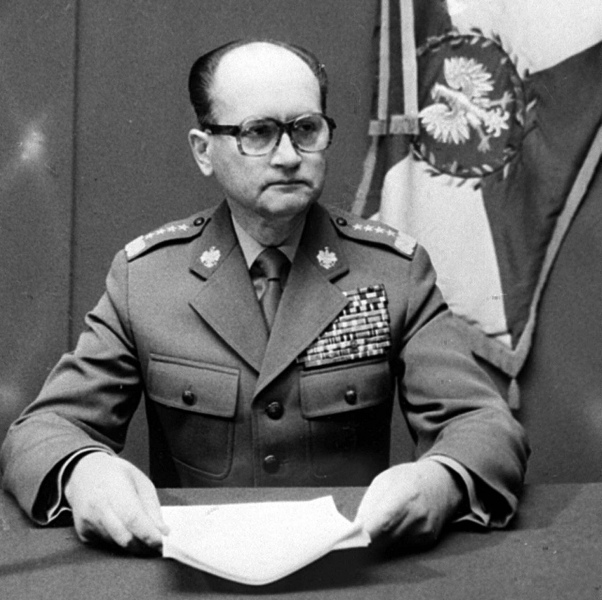 Srovnání„Malá ústava 1992“   vs   „Ústava 1997“
Ústavní zákon 1992
Poloprezidencialismus
Aktivní politika prezidenta
Př. Jmenování tzv. prezidentské vlády na 6 měsíců




Ústava 1997
Parlamentarismus
Zachování přímé volby 
Oslabení pravomocí ve prospěch premiéra
Nově nutnost kontrasignace premiérem nebo příslušným ministrem
Prezidenti od roku 1989 po současnost
Proměna vztahu ke zbylým složkám moci
Do r. 1989 kolegiální hlava státu (Státní rada)
Nepříznivé podmínky a nejednotná systémová vize -> omezení prezidentských pravomocí až r 1997
1993-95 - Největší konflikty mezi prezidentem a vládou/parlamentem
kohabitace
Politicky není prezident nikomu odpovědný, ústavně Státnímu tribunálu
Současné složky moci: 
Legislativa: Parlament (Sejm, Senát)
Exekutiva: Prezident, vláda (Rada ministrů)
Jurisdikce: ÚS, Státní tribunál, soustava soudů
Další: ombudsman, NKÚ, statní rada pro rozhlas a TV
Proměna vztahů v rámci ústav
„Malá ústava“1992
Vládní výnosy rovnou k prezidentovi, který mohl použít absolutní veto
Blokace změn ve složení vlády
Bezpečnostní politika v režii prezidenta (Vrchní velitel ozbrojených sil)
Rozpouštění Sejmu po konzultaci s jeho předsedou a předsedou Senátu 
Soudy jako nezávislá instance


Ústava 1997
Veto prezidenta lze přehlasovat kvalifikovanou většinou 
Nutnost kontrasignace premiérem/příslušným ministrem 
Prezident nemůže iniciovat ani provádět změny ve vládě
Vnitřní a vnější bezpečnost – v dobách míru prostřednictvím ministra obrany
Prezident nemůže rozpustit Senát/Sejm, ale zkrátit mu volební období
PREZIDENTI POLSKA
Wojciech Jaruzelski (1989 – 1990)
Zvolen nepřímo
Pasivní
Lech Walesa (1990 – 1995)
Silný, aktivní
Konflikty s vládou
Nevyjasněné postavení mezi vládou a prezidentem
Interpretace čl. 61 Malé ústavy 
Aleksander Kwasniewski (1995 – 2005)
Zlepšení vztahů vláda - prezident
PREZIDENTI POLSKA
Lech Kaczyński (2005 – 2010)
Prezidentská kampaň – „gay question“ (2004 jako primátor Varšavy zakázal 
Spory s Donaldem Tuskem (reprezentace Polska, Eurozóna) 
18x využité veto (17x z toho v kohabitaci)
Bronisław Komorowski (2010 – 2015)
10. 4. 2010 – 8. 7. 2010 – prozatímní prezident 
Andrzej Duda (2015 - ?) 
Aféra kolem Ústavního soudu
zdroje
Jasiewicz, K. and Jasiewicz-Betkiewicz, A. 2011. „Poland.“ European Journal of Political Research. Vol. 50, no. 6-7, pp. 1092 – 1101.
Khain, Pavel. Analýza prezidentských voleb v Polsku 2005 [online]. Brno, 2007 [cit. 2016-11-22]. Bakalářská práce. Masarykova univerzita, Fakulta sociálních studií. Vedoucí práce Jakub Šedo Dostupné z: <http://is.muni.cz/th/103221/fss_b/>.
Kryska, D. POSTAVENÍ PREZIDENTA REPUBLIKY V POLSKÉM ÚSTAVNÍM SYSTÉMU. Praha, 2009. Diplomová práce.
Kubát, M. Demokracie v Polsku: politický systém Polské republiky (1989-2005). Praha: Slon, 2005. Politické systémy. ISBN 80-86429-46-6.
Kulpa, R. and  Mizielińska, J. 2010. De-centring western sexualities: central and eastern european perspectives. Burlington, VT: Ashgate.
Millard, Frances. 2000. „Presidents and democratization in Poland: The roles of Lech Wałesa and Aleksander Kwaśniewski in building a new polity.“ Journal of Communist Studies and Transition Politics . Vol. 16, no. 3, pp. 39 - 69.
Poland Constitution 1992.  [cit. 2016-11-10] Varšava, 1992. Dostupné z: http://host.uniroma3.it/progetti/cedir/cedir/Lex-doc/Pl_Cost.pdf 
Rosset, J. 2011. „The 2010 presidential election in Poland.“ Electoral Studies. Vol. 30, no. 1, pp. 241 – 244. 
Selinger, M. 2008. „Intolerance Toward Gays and Lesbians in Poland.“ Human Rights Review. Vol.  9, no. 1, pp. 15 – 27.
The Constitution of  The Republic of Poland.  [cit. 2016-11-10] Varšava, 1997. Dostupné z: http://www.sejm.gov.pl/prawo/konst/angielski/kon1.htm
Děkujeme za pozornost